Fig. 2 The time series of PIN forecasts. Lines depict the time series of the PIN forecasts from our estimated ...
Journal of Financial Econometrics, Volume 6, Issue 2, Spring 2008, Pages 171–207, https://doi.org/10.1093/jjfinec/nbn003
The content of this slide may be subject to copyright: please see the slide notes for details.
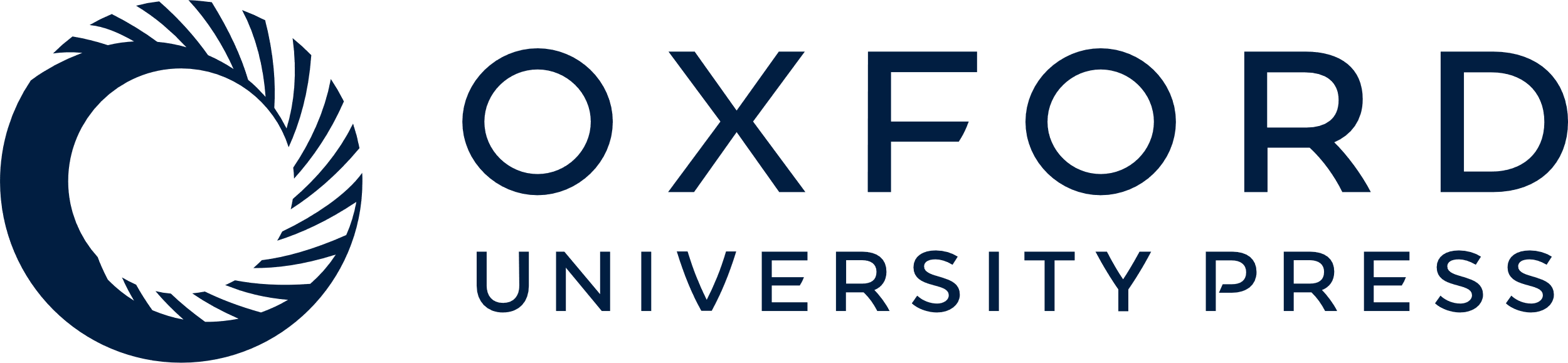 [Speaker Notes: Fig. 2 The time series of PIN forecasts. Lines depict the time series of the PIN forecasts from our estimated dynamic model for each stock. PIN denotes the probability of informed trades, defined as the arrival of informed trades over the arrival of total trades. Each panel represents one stock. For ease of comparison, we apply the same scale on all panels.


Unless provided in the caption above, the following copyright applies to the content of this slide: © Oxford University Press 2008]